THE ANGLO-SAXON PERIOD(c. 449-1066)
Anglo-Saxon England, Old English, & Beowulf
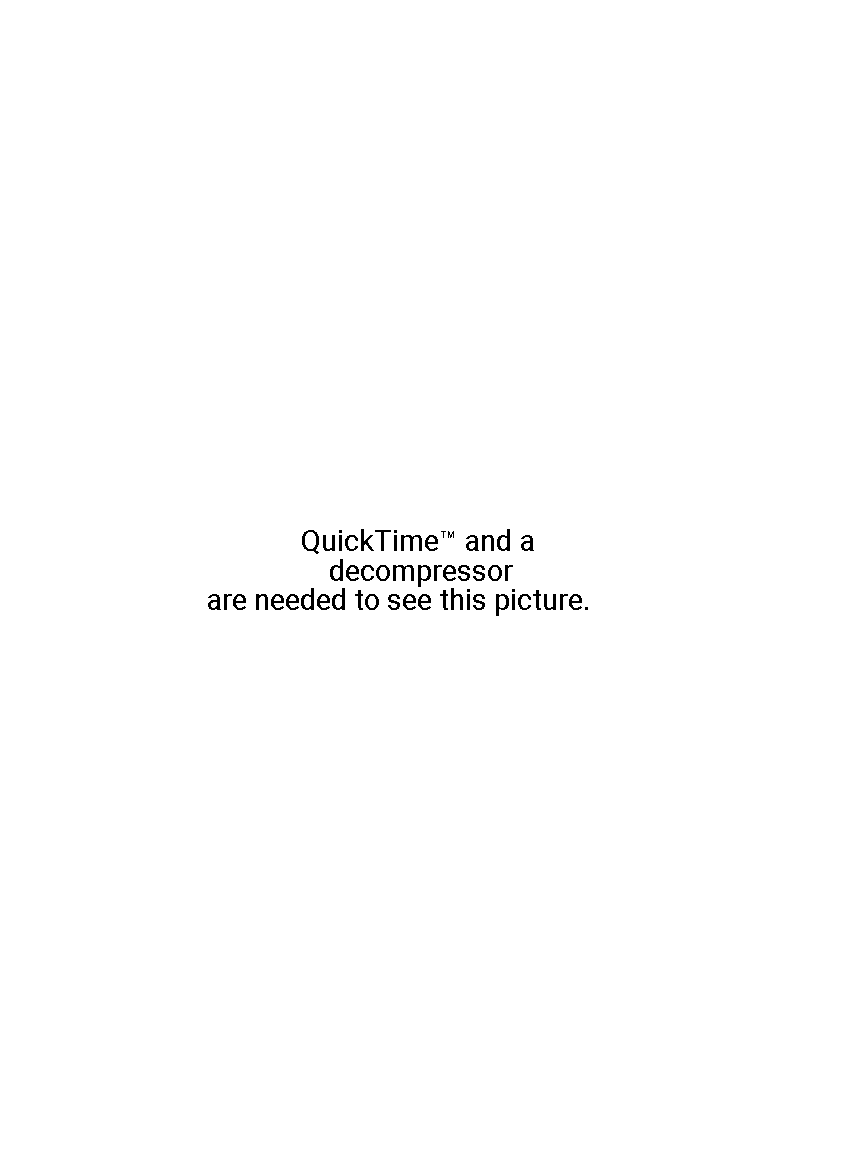 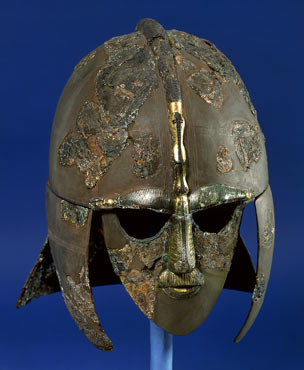 Earlier Inhabitants: the Celts
Before the Romans or the Anglo-Saxons, the British Isles & Ireland were inhabited by the Celtic peoples. In the north, the                                               Picts were                                                   known for their                                                   fierceness and                                                           their elaborate                                                          tattoos.                                                                                                                        

The Scots and                                                         Irish were in                                                               the western                                                           lands and isles.                                                                               	                      Pictish warrior woman
There was a lot of moving and mingling among early Picts, Scots, and Irish. It is difficult to sort out where each culture was at a given time and whether Pictish culture was simply integrated into the Scots. All we know of the Picts comes from the Romans, and that isn’t much.
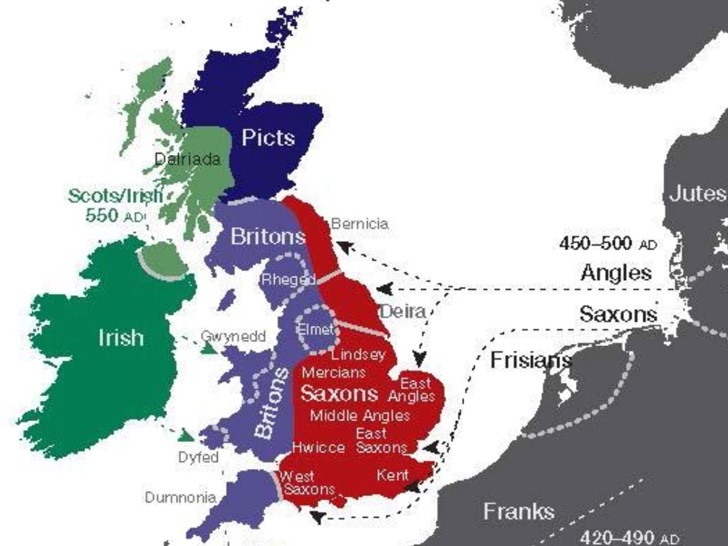 The Britons are today called “Welsh.”
The Celtic peoples are related by language and by their higher proportion of redheads. Celtic languages are all grouped under the term “Gaelic.” The British banned these languages well into the 1950s.
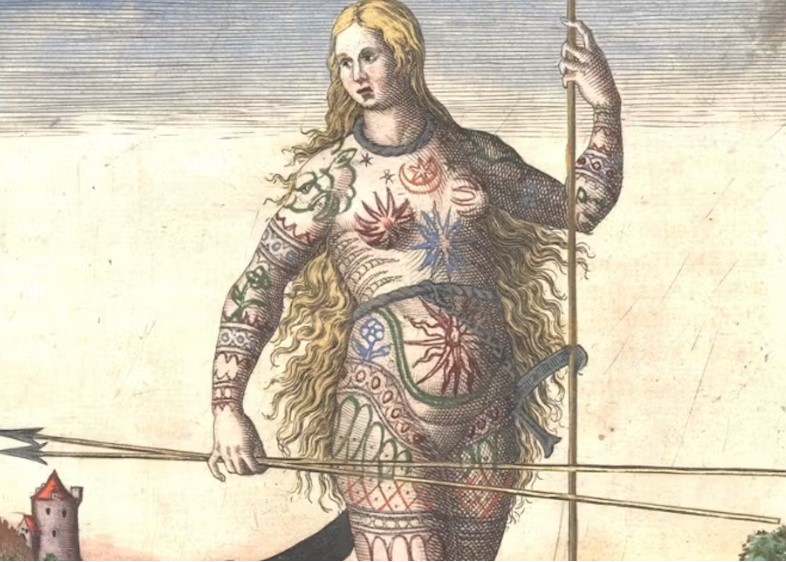 Roman Britain
From c. 43-449 a large area of the British Isles was ruled by the Roman Empire. When Rome was threatened, the Romans departed, leaving behind structures such as these Roman baths (Bath, England). Germanic tribes (Angles, Saxons, Jutes, Frisians) from                the mainland began to move in. Some Britons moved toward              the West of England, and some ended up in Brittany, France
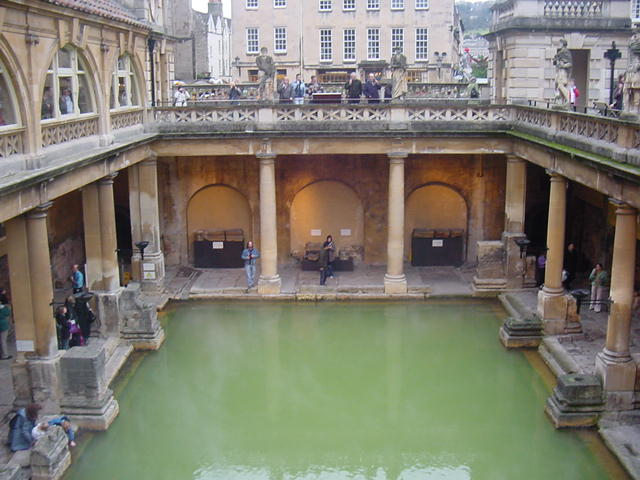 Invasion or Migration?
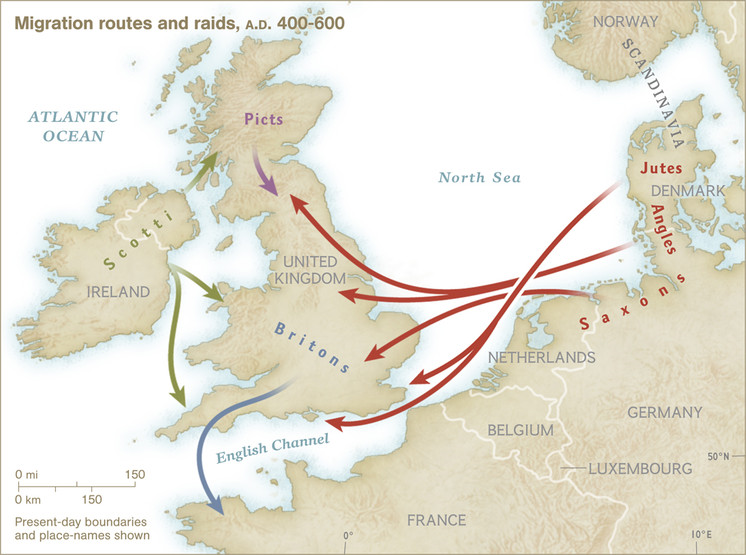 As the Romans departed, Jutes began to arrive from the peninsula of Jutland in Denmark.  Angles & Saxons from the German coast soon followed, along with Frisians (Dutch) and others from the mainland.

In the past, most historical accounts used the word invasion to describe the arrival of Angles, Saxons, Jutes, Frisians, and others in England and Scotland. Today, many see this movement as a migration that sometimes involved conquest.  

Viking raids and settlements were  common northern areas across the isles     in 700-900. Christian monks had a prayer: “Lord, save us from the fury of the Northmen.”
The Venerable Bede (672-735) promoted the idea that the Anglo-Saxons and Jutes had displaced the Britons in an “invasion.” The reality is more complex and involves the gradual integration of native Britons with several groups coming from the East. Many Britons stayed and mingled with the newcomers.
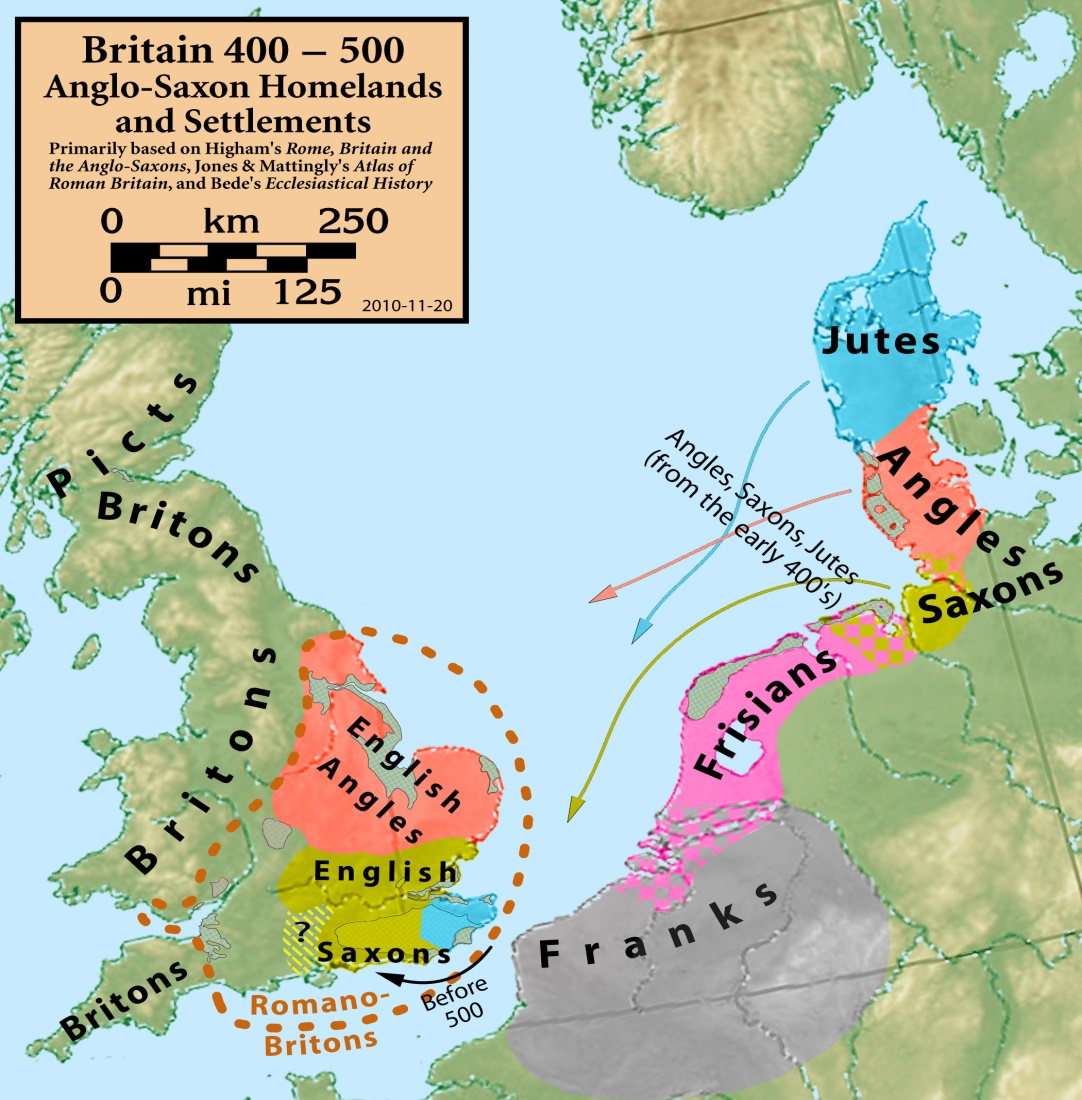 “ANGLELAND”
Anglo-Saxon England was called “Angleland” (England). The people mostly called themselves “Englisc.”  The term “Anglo-Saxon” appears in the 700s and was used by continental Europeans. J.R.R. Tolkien, a scholar of ancient languages, translated and championed Beowulf  before writing The Hobbit and The Lord of the Rings.   

Language - Old English (Anglo-Saxon German – there is some dispute about this)
Heroic Ideals - Courage, loyalty, valor, courtesy, generosity
Societal Structure - Family-> Clan-> Tribe-> Kingdom.
Art - a high regard for beauty & fine ornamentation 
Storytelling - poets called “scops” (pronounced “shops”) sang oral tales about the gods and heroes for entertainment and shared history. The Celtic peoples called theirs “bards”
Mead Hall - meeting place and palace of the king. Named for an alcoholic drink of fermented honey (mead). 

Reconstructed Mead Hall               Theoden’s Hall, Lord of the Rings: The Two Towers (2002)
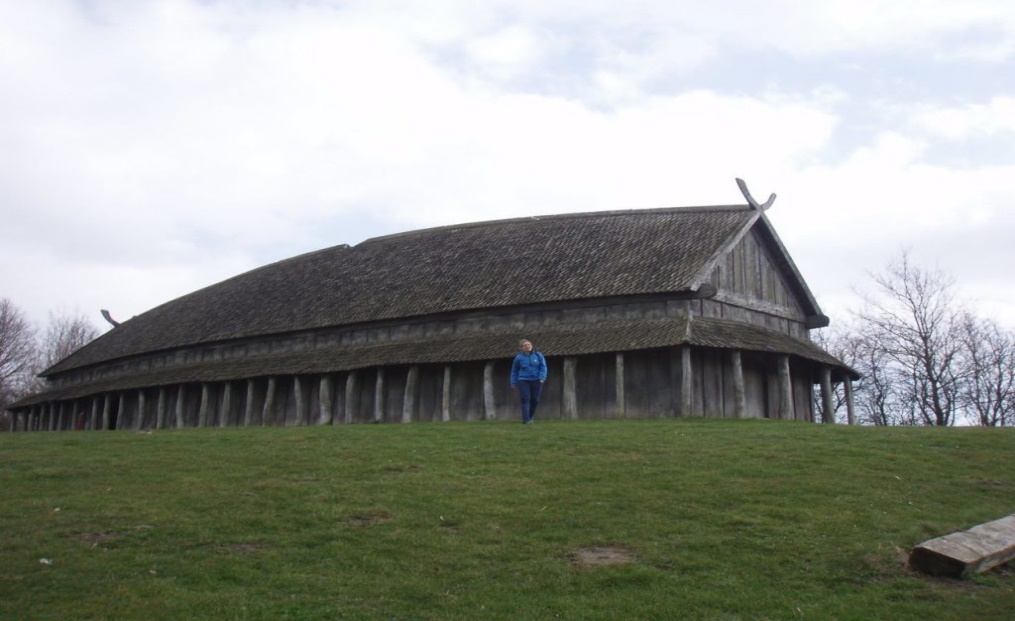 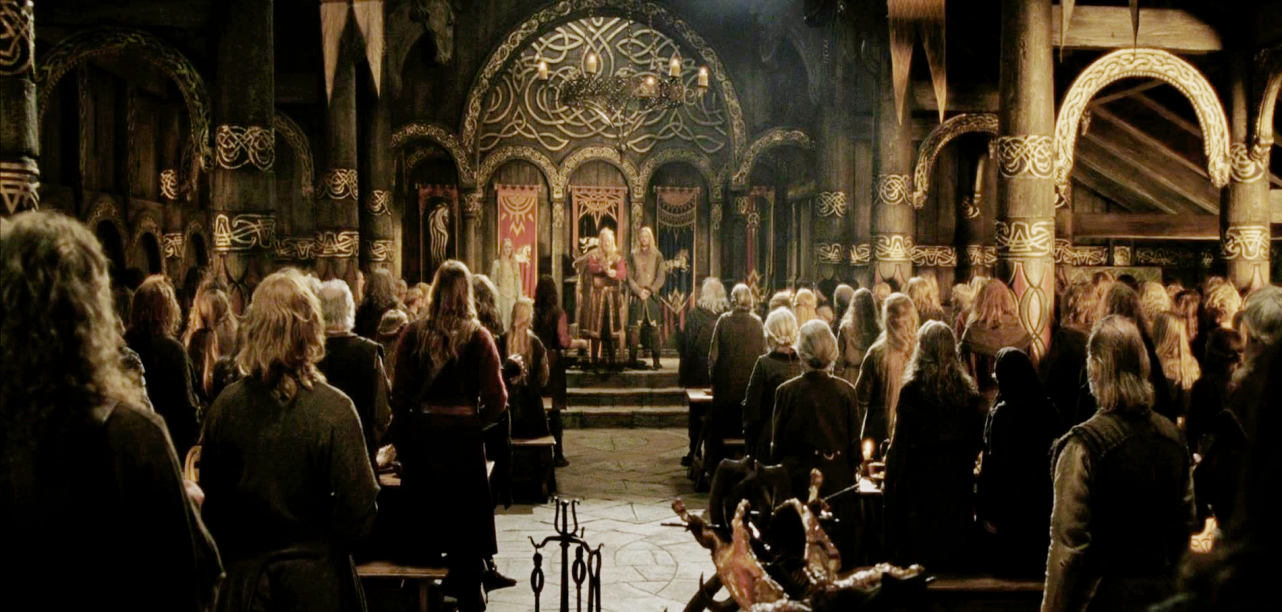 The Setting of BeowulfPay attention to these groups/nations―you will find references to them in the poem
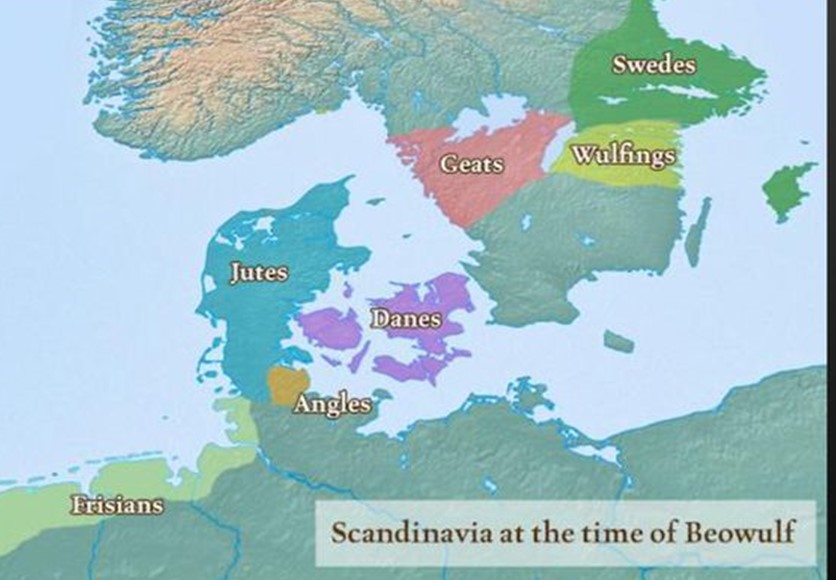 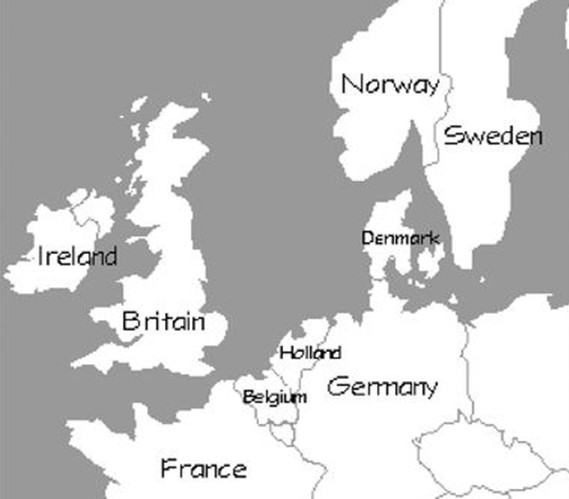 The map on the left is a close-up highlighting locations from the poem. The modern map is for comparison.
Note the geographical locations of the Danes and the Geats. These are the two main groups/nations Beowulf is about. The poem opens with the line of Danish kings. Hrothgar is a Dane. Beowulf is a Geat.
Artifacts found in a ship burial at Sutton Hoo (Suffolk, England) in 1939 Shows the Anglo-Saxons’ love for fine ornamentation and art. This culture is very similar to the one described in Beowulf, which opens with the story of a great king (Shield Sheafson) and his lavish ship burial. This discovery further legitimized the study of Beowulf as more than just an example of Old English. The helmet is like one described in the poem. The artifacts date from the 600s A.D.
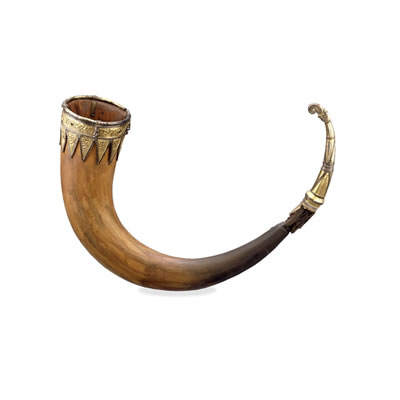 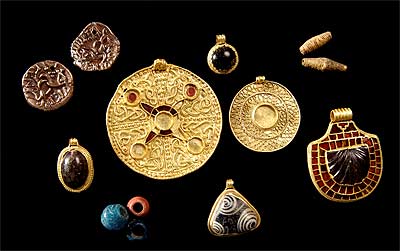 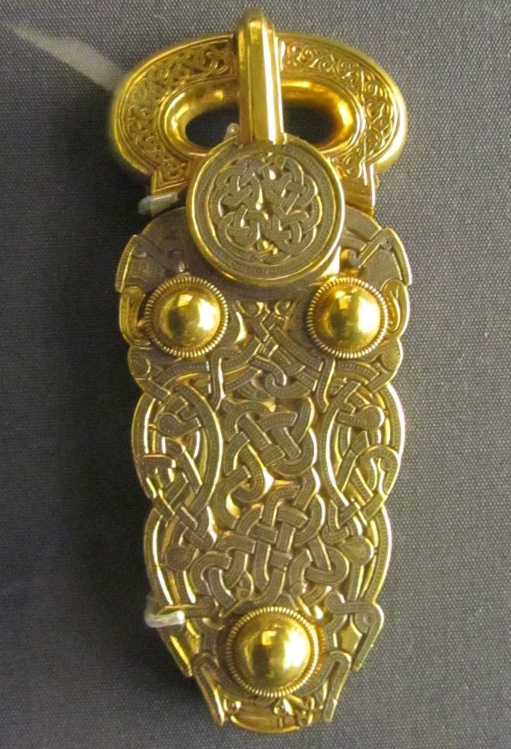 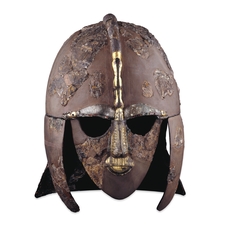 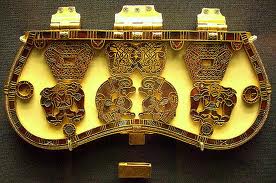 The Clash of Pagan vs. Christian                is central to Beowulf
Pagan Beliefs of the Anglo-Saxons
Fate (Old English: wyrd ) an irresistible force that determines human destiny: controlled by 3 goddesses called “Norns” (similar to the Fates of Greek mythology)
Gods of the Anglo-Saxons were variants of the Norse gods: (Odin/Woden, Thor/Thunor, Loki, Friga/Freya, etc. 
Great admiration for heroic warriors & their great deeds
Life’s Goal—win fame and lasting glory
Pessimistic worldview: life is difficult―defeat & disaster can come at any time

Christian conversion of Anglo-Saxons begins in the 500’s AD. By the time Beowulf was written down (c. 1000 AD), conversion was complete
Christians referred to non-Christians as “Pagans” and “Heathens.” Both words have negative connotations, meaning those who have primitive and backward belief systems that are inferior to Christianity & which consign one’s soul to hell
Sometimes Christ was compared to a warrior hero to entice Pagans to convert, as in the poem “The Dream of the Rood” (rood = cross). All pagan gods and creatures (trolls, fairies, etc.) were considered demons from the Christian hell. The monsters in Beowulf became not just evil―after Christian conversion, they were satanic
Social Classes in Anglo-Saxon Britain
The Nobility (king & his family)                 Thanes                                      
                                                                          -Leaders of men, similar to knights                    
					    -Loyal to a king


                                


       Edward the Elder (899-924)                                                  

Freemen				    Enslaved Persons	
-soldiers                                                                          -Captured in raids & warfare
-craftsmen                                                                      -Some could own property &
-farmers				               buy their freedom


                                 A freeman’s home
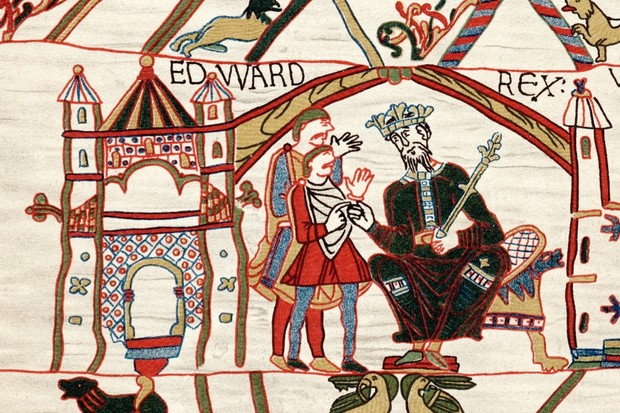 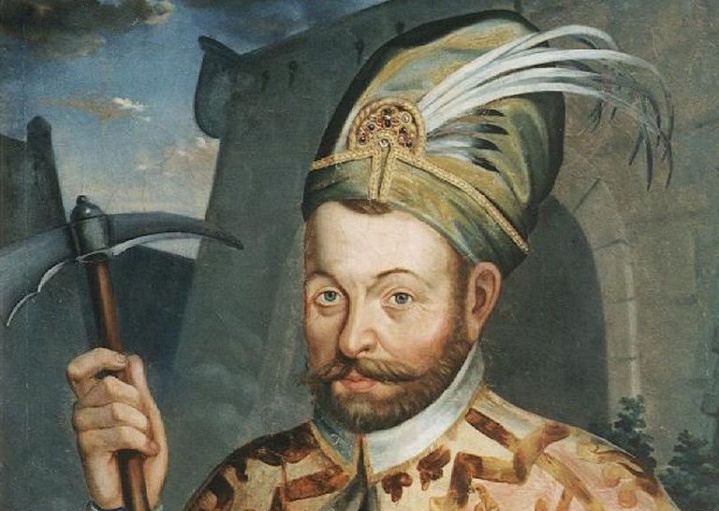 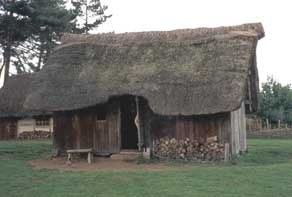 Education & Religion
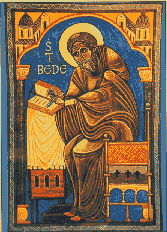 In monasteries across England, Christian 
priests and monks were among the few 
literate people. Some were scribes, making
copies of scripture and other books by 
hand and writing notes & comments.

By c. 550 the native Britons, Irish, and
Scots had been converted to Christianity.

The Anglo-Saxons proved far more difficult 
to convert. Church officials began with kings.

                                                                                    Saint Bede, English monk and historian
                                                                                                                (672-735)
Anglo-Saxon Runes
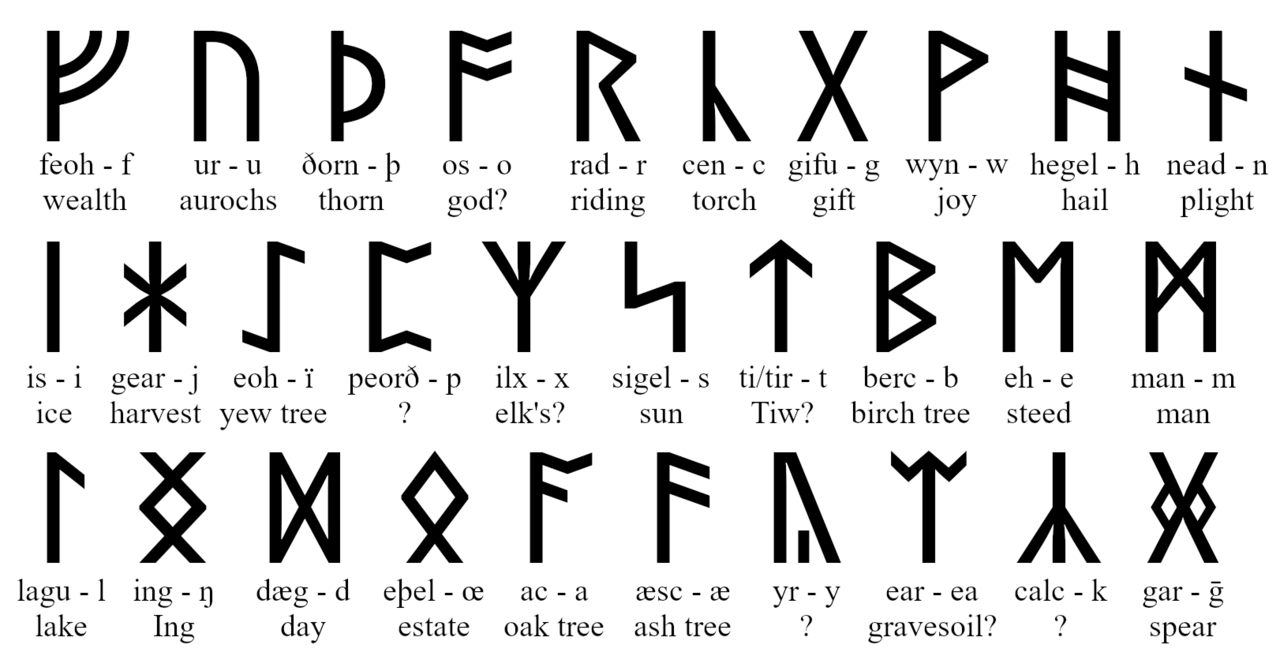 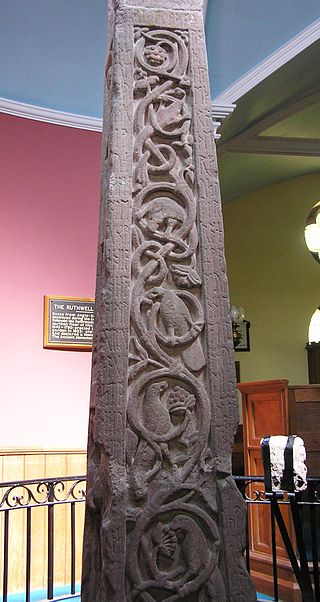 Early Scandinavian holy men used runes to carve     
   inscriptions on ceremonial stones or as a means of 
   identifying valued items. Runes were believed to have 
   magical powers. 

   An early Anglo-Saxon example can be found along 
   the sides of the Ruthwell Cross (right). The text is 
   “The Dream of the Rood,” an Anglo-Saxon poem that 
    portrays Christ as a warrior-hero battling sin on the 
    cross. The Ruthwell Cross dates from the early 700s.
A Very Short              First Page of Beowulf            History of English
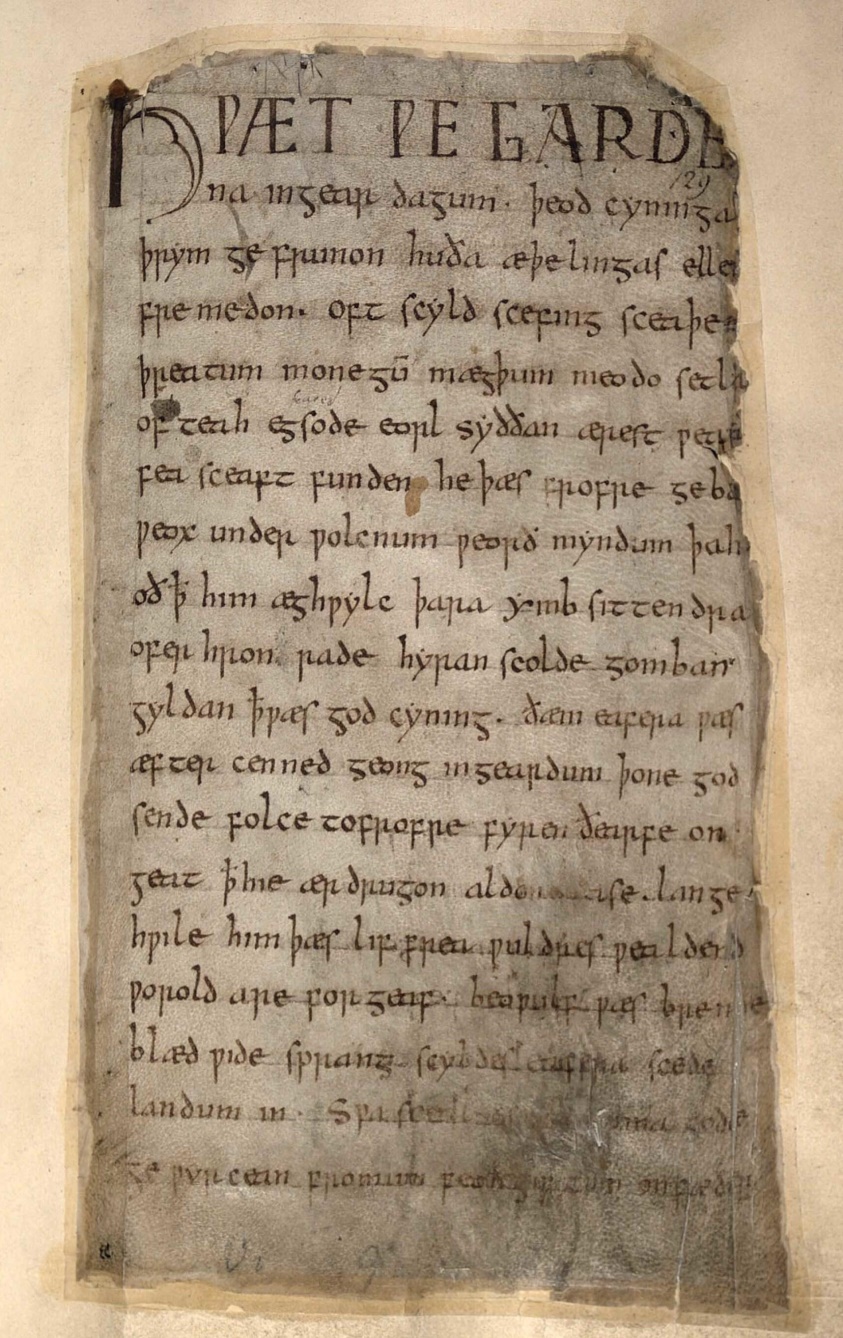 Old English (c. 449-1100)
(Anglo-Saxon German)
    Example: Beowulf

Middle English (c. 1100-1500) 
   (the king & nobility spoke French)
     Example: The Canterbury Tales  

Early Modern English (c. 1500-1688)
     Example: Shakespeare’s plays

Modern English (c. 1688-present)

Note: Latin was the language of the Church from 
the earliest missionaries of Roman Britain until the 
Reformation in the early 1500’s.

The English government communicated with other 
European nations in Latin well into the 1700’s.
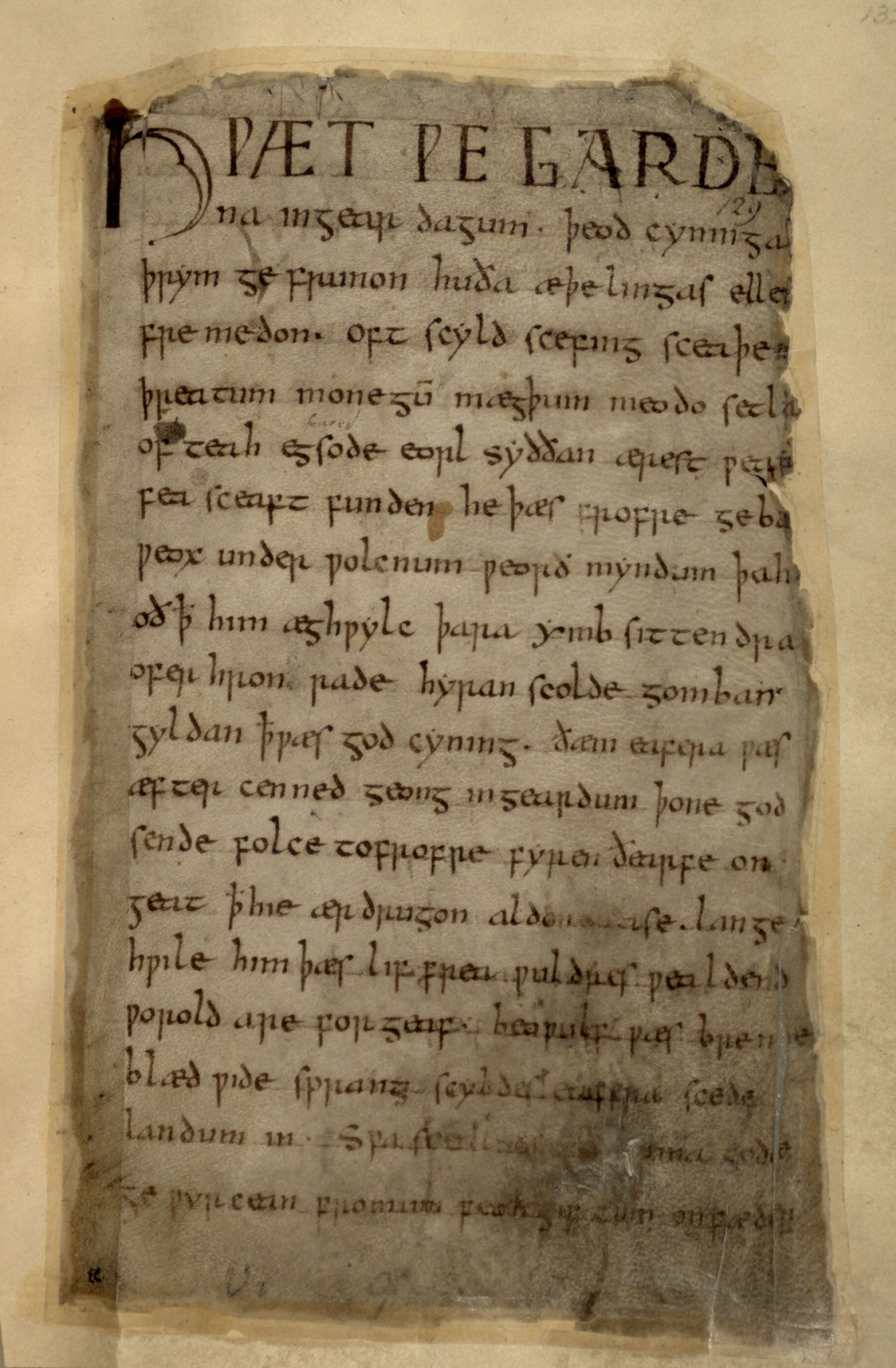 The opening lines     of Beowulf    in Old English                                  explained
These two letters
   sound like “th”

     Þ (thorn)
       ð (eth)

Beowulf (lines 1-11)
Five Features of Anglo-Saxon Poetry
1. Kenning - the use of phrases or compounds to describe a person, 
                              place, or thing
                  
             whale-road (the sea); shepherd of evil (Grendel); 
     battle sweat (blood);   sleep of the sword (death in battle)
               (modern examples: gas-guzzler, fender-bender)

2. Alliteration - repeated beginning consonant sounds.

     silently sliding, grim and greedy 
     down in the darkness, the monster stirred

3. Caesura - the verse is divided into two halves 
     separated by a pause (caesura) in the line’s rhythm. 
     This is usually dispensed with in translations.

     “The fortunes of war         favored Hrothgar” (64).

 4. Non-rhyming - no end rhymes (but some internal rhymes)

 5. Enjambed lines -  (not end-stopped)         					
                                                                                                                                            Bragi: Norse god of poetry & music
      Example: “The hero arose, surrounded closely                                                    
                          by his powerful thanes. A party remained
                          under his orders to keep watch on the arms” (399-401).
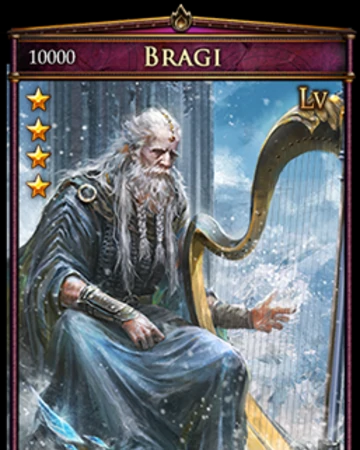 Present-day Influences of Anglo-Saxon Culture & Language: 
Tuesday = Tiw’s day (aka Tyr, god of war)
Wednesday = Woden’s day (aka Odin: father god)
Thursday = Thor’s day (aka Thunor, god of thunder)
Friday = Friga’s day (wife of Odin; goddess of love, fertility, home)

    Monday (Mōnandæg) was translated from the Latin dies lunae (day of the moon)
 Saturday and Sunday are named for Roman gods: Saturn and the Sun (Sol Invictus)






         Tyr/Tiw          Odin/Woden       Thor/Thunor     Friga/Freya
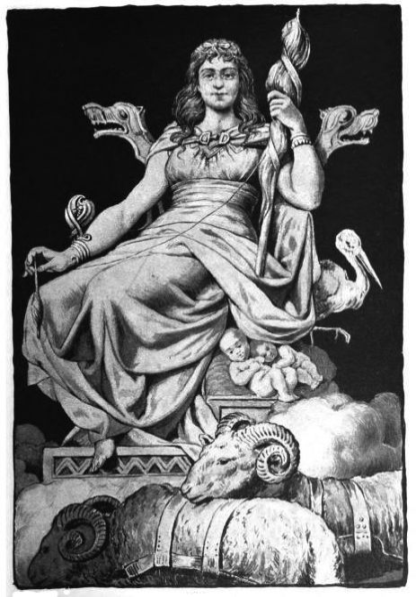 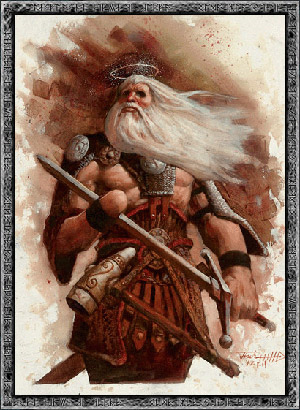 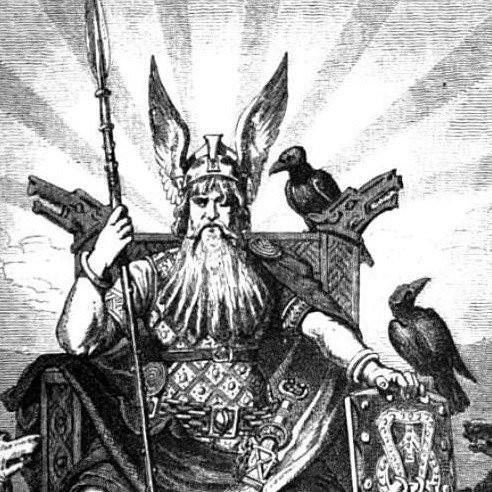 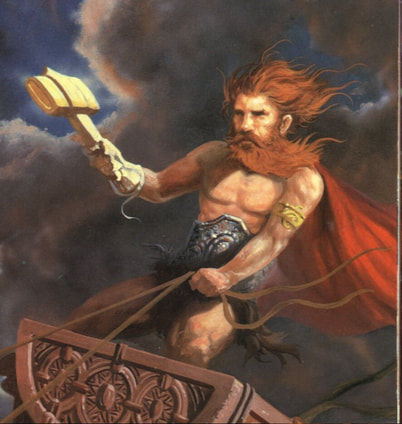 The Author/Scribes of Beowulf  (c. 1000 A. D.)
Original poet(s): unknown Scandinavian or
    Anglo-Saxon storyteller(s) from 500-700    
    A.D. The settings are Denmark & Sweden

    The only surviving manuscript was written   
    down by 2 scribes who were probably
    Christian monks. The changed 
    handwriting occurs at lines 1939-40
                                                                                    
Who first wrote down the old oral tale? No one knows. He was certainly familiar with classical and biblical literature, and he was a well-educated Christian

The writer uses the pagan oral tale to promote Christianity, but also because he clearly admires the story. He was a fine  poet in his own right
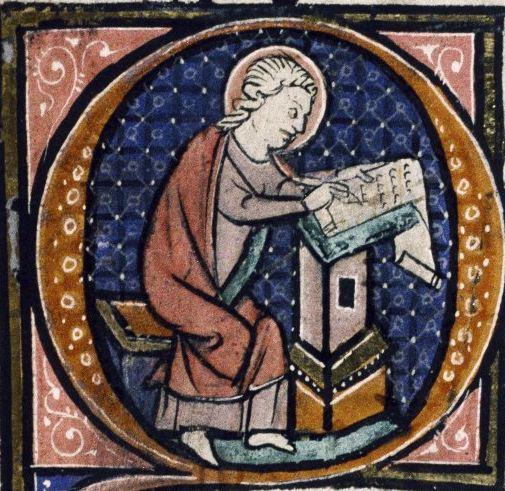 Written Manuscript
The action of the poem dates from 500-700 A.D. and is set in Denmark and Geatland (southern Sweden)

-Told orally by scops for 3-5 centuries
-Written down in Old English c. 1000 

The manuscript was preserved in 
 a monastery for hundreds of years
 until the early 1500’s; Henry VIII
 ordered the closure of monasteries
 when the Church of England broke 
 with the Pope and became Protestant. 
 Much of the contents of monasteries            An Anglo-Saxon “scop” (aka “bard”)
 was destroyed                                                      sings stories of gods and heroes
                                                                                               for his king and thanes
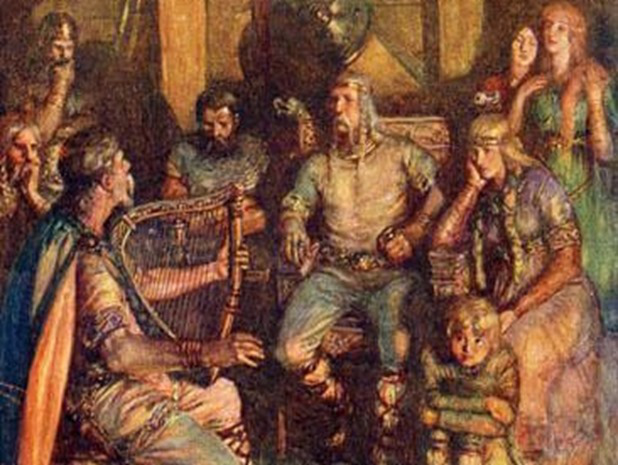 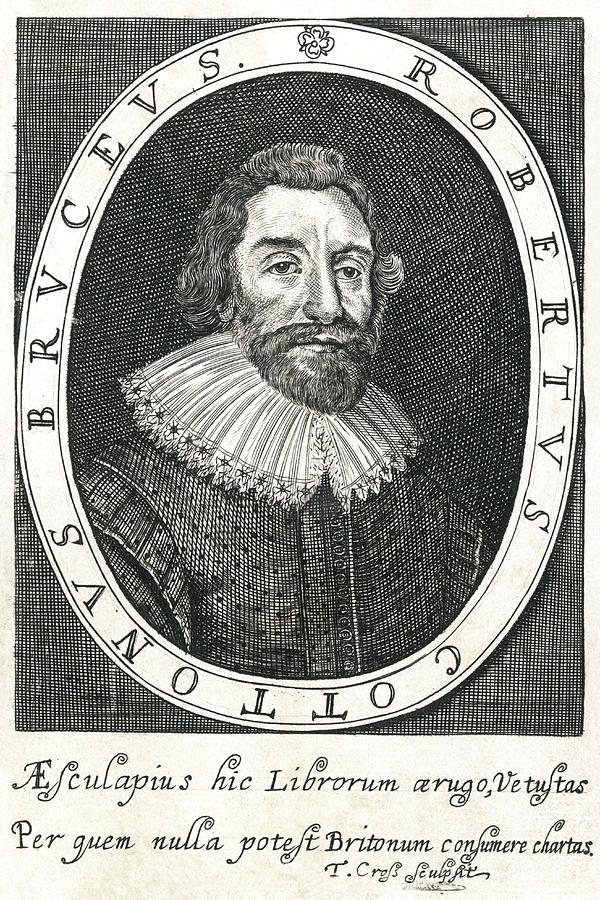 Sir Robert Cotton - 
Preserved the single surviving manuscript
of Beowulf in his personal library in 
Conington, England

1731 - Fire nearly destroyed 
the manuscript, which was 
later donated to the British Museum

Myth or History - Within the poem,  
no distinction is made between myth and history. Beowulf cannot
accurately be described as completely fiction or fact. Most characters
seem to be based on actual persons. Beowulf himself is invented.

Beowulf  is the first great literary work in the English language
The Norman Conquest
“Angleland” lasted until 1066 when the Normans invaded, led by William   the Conqueror. “Norman” means “Northmen.” The Normans were originally Danes who moved to northern France before invading England. With the addition of many French and Latin words, the English language began to move into its second phase, Middle English.
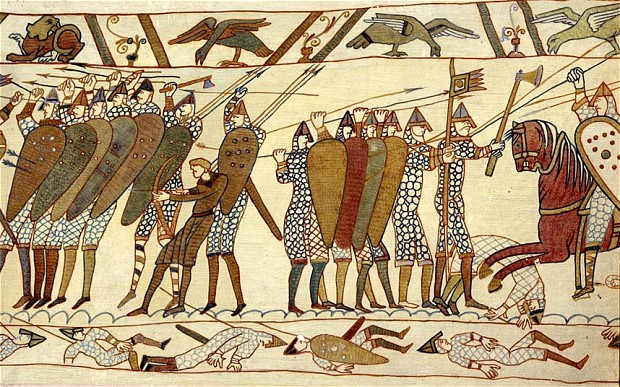